2) 공결사유별 증빙서류 첨부하기
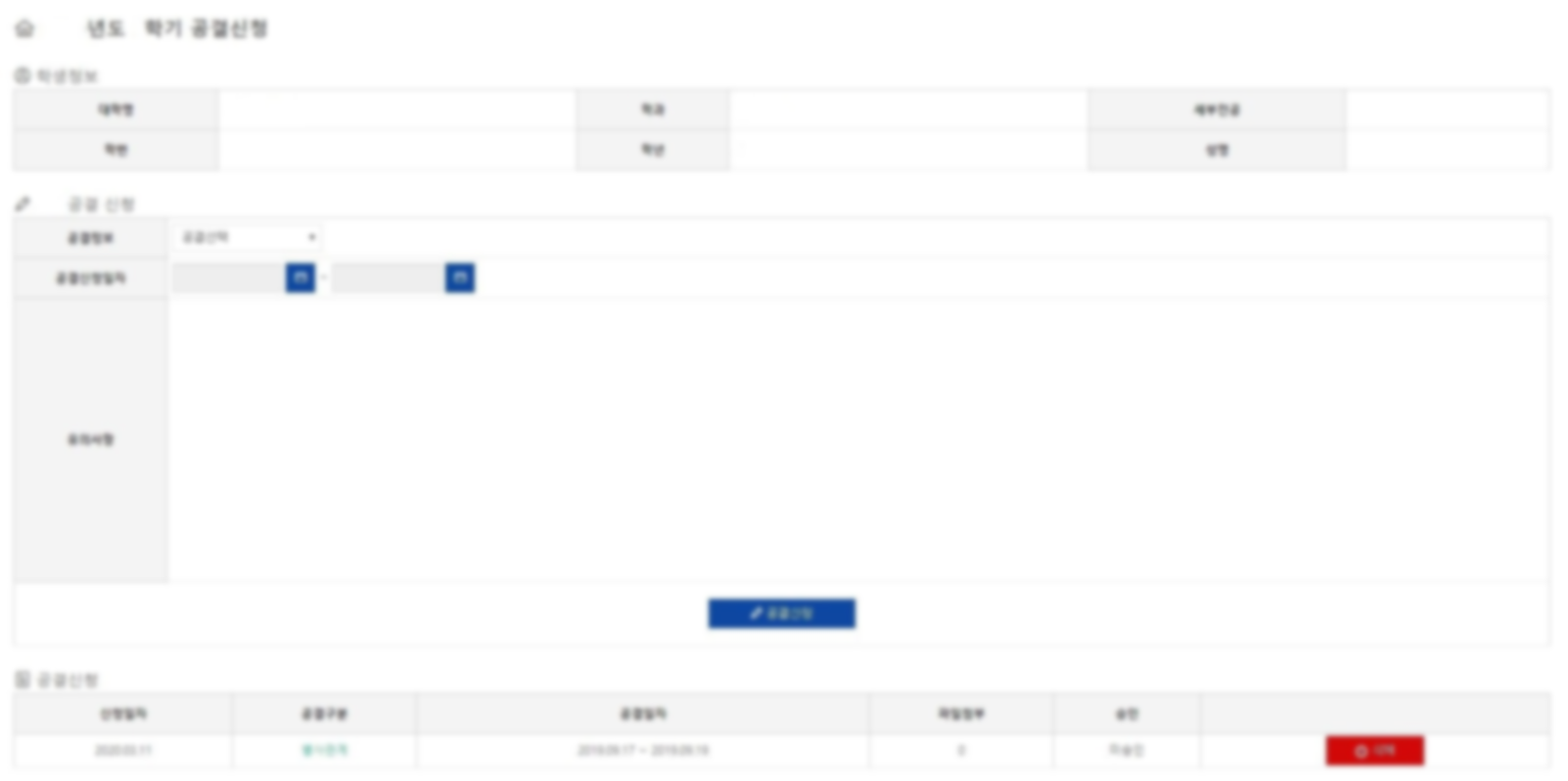 공결구분 클릭
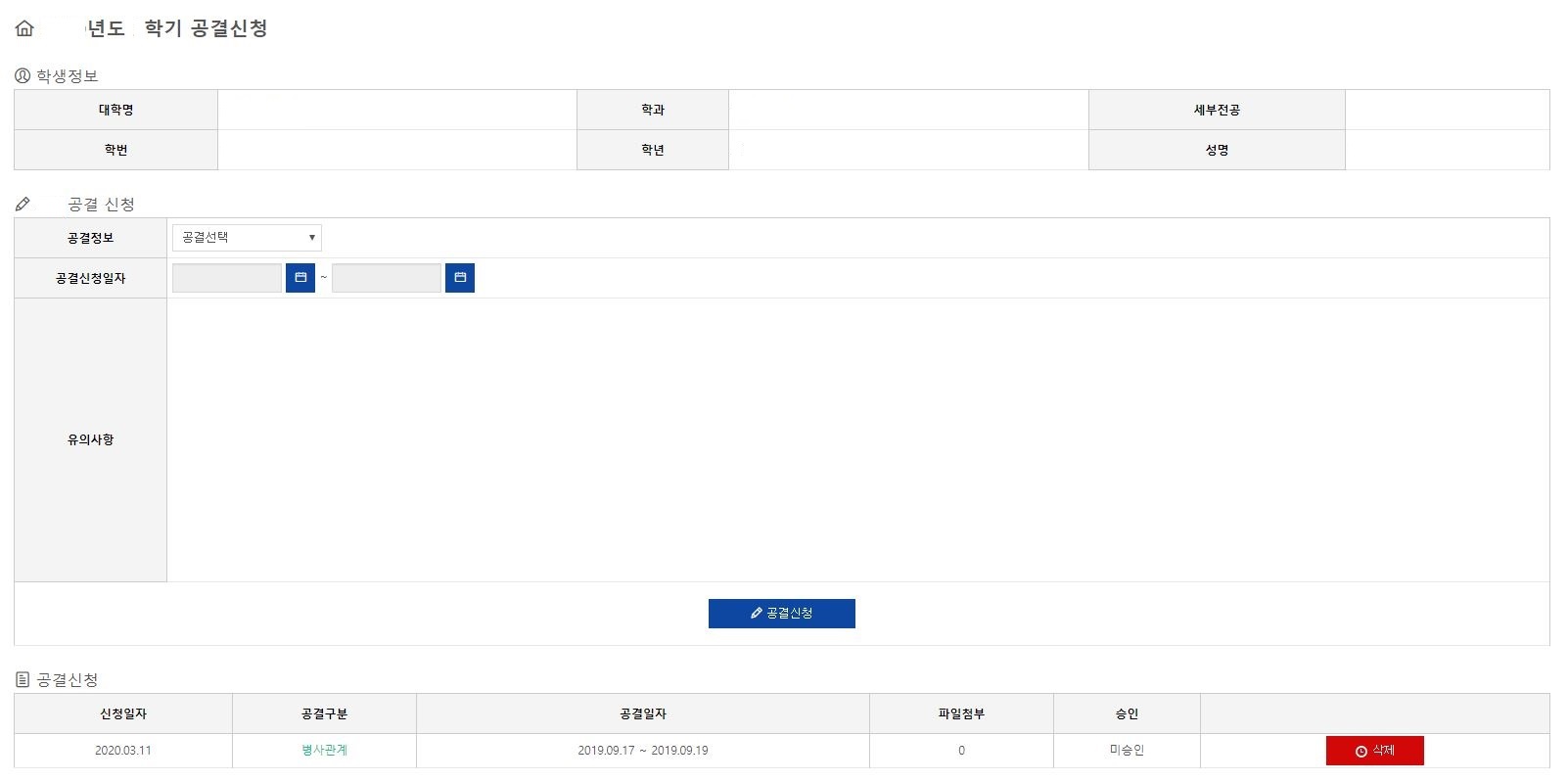 ⑤
1
2) 공결사유별 증빙서류 첨부하기
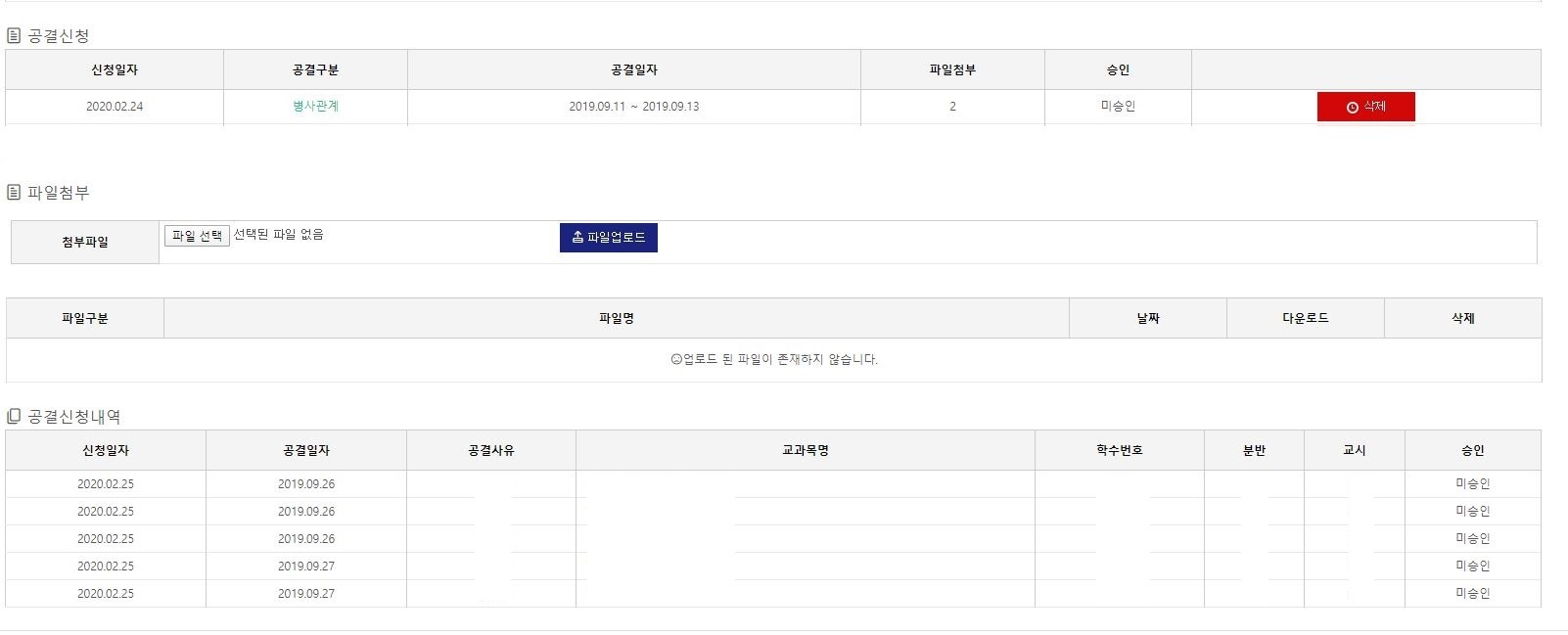 ⑥
⑦
2
2) 공결사유별 증빙서류 첨부하기
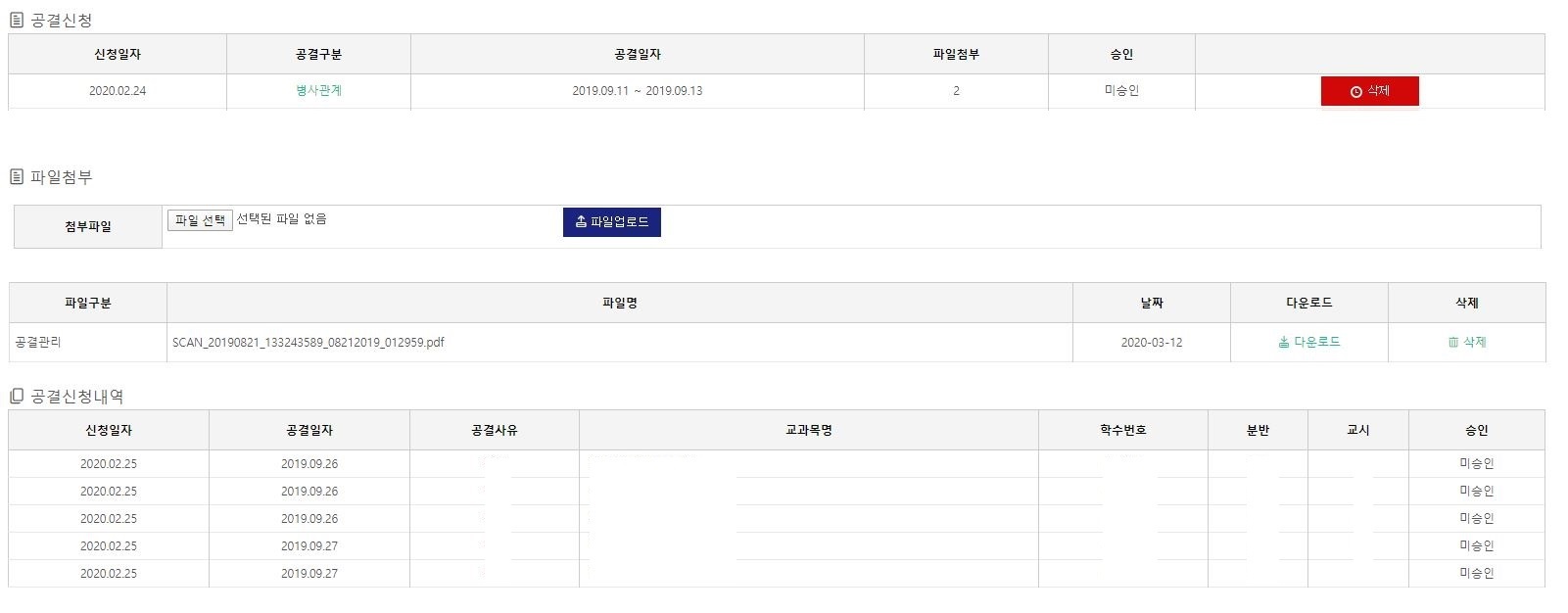 3
3) 승인 공결 확인하기
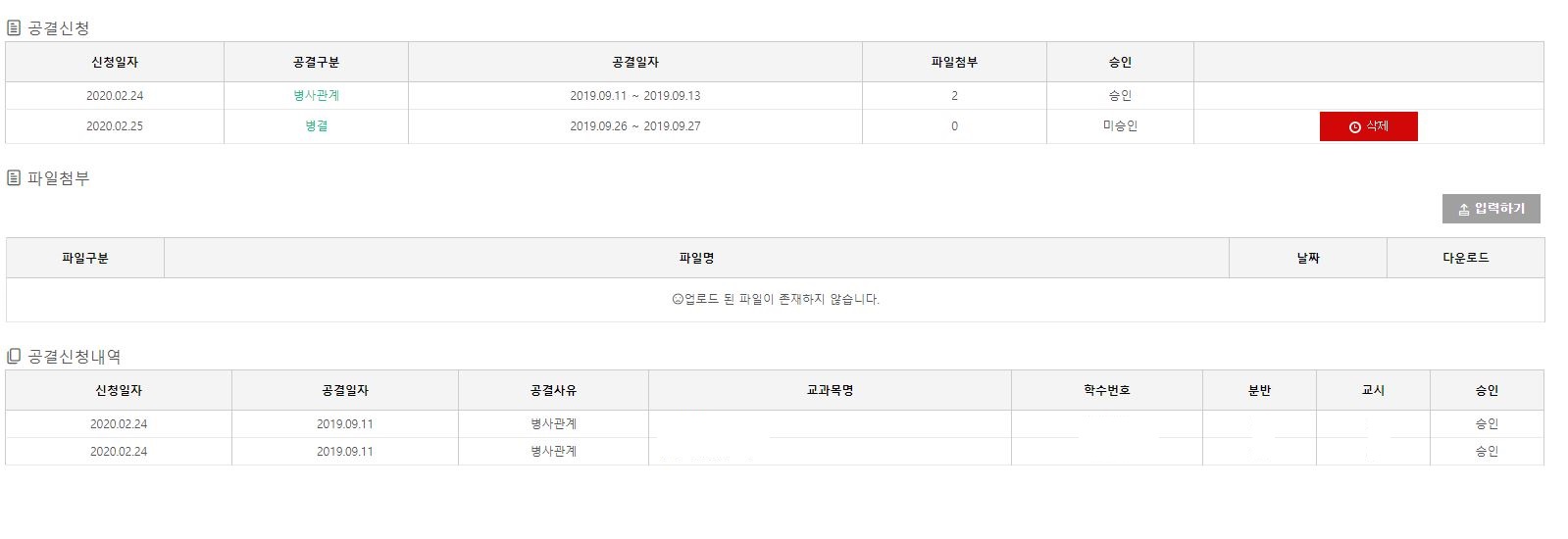 4